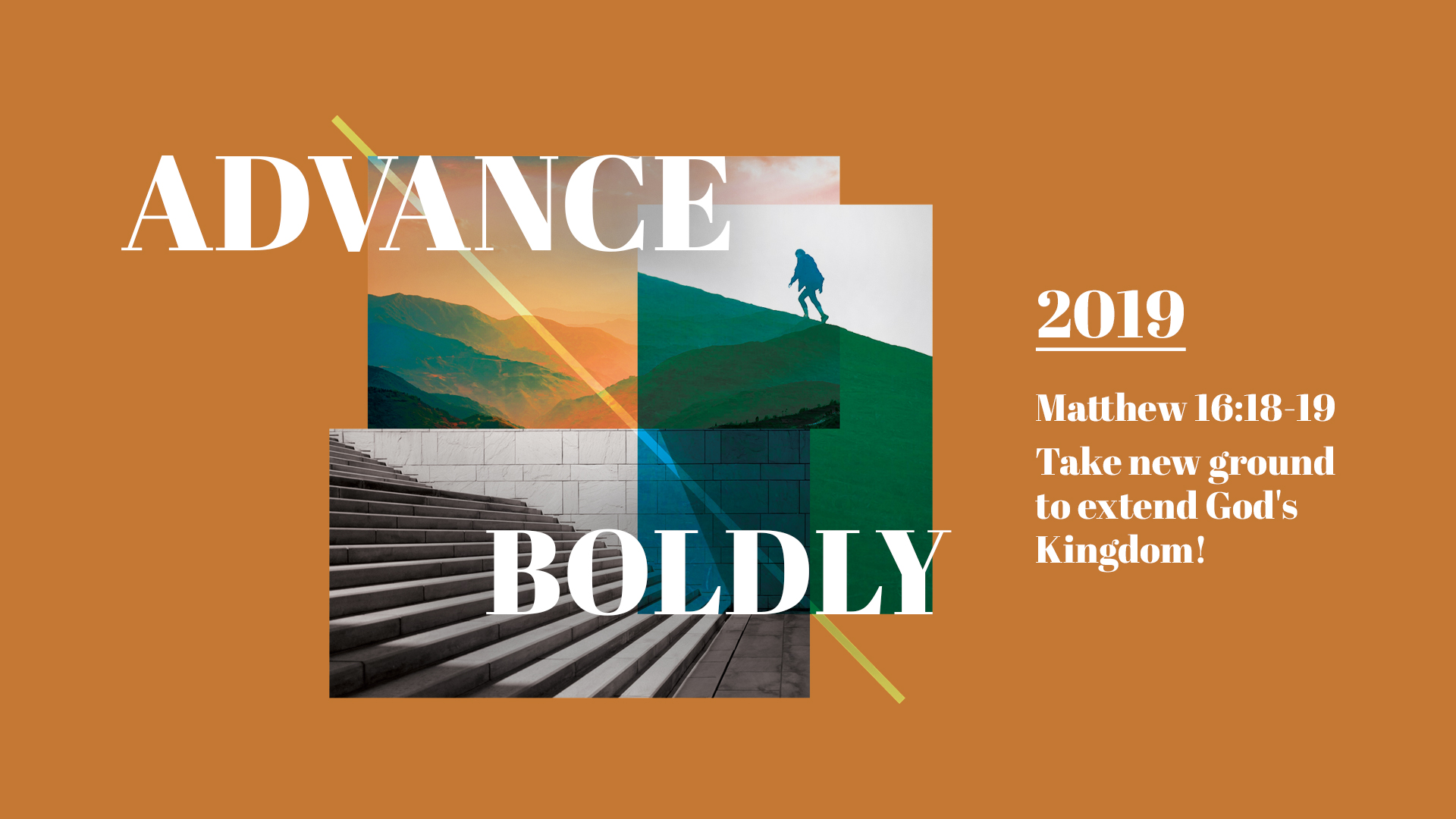 In 2019
ADVANCE BOLDLY

Take new ground to extend God’s Kingdom!
Matthew 16:18-19
18 And I also say to you that you are Peter, and on this rock I will build My church, and the gates of Hades shall not prevail against it. 
19 And I will give you the keys of the kingdom of heaven, and whatever you bind on earth will be bound in heaven, and whatever you loose on earth will be loosed in heaven."
Let's make this our declaration:

I advance boldly 
to take new ground 
to extend God's Kingdom!
Let's make this our declaration:

I have Kingdom power 
and authority 
vested in me.
Let's make this our declaration:

The powers of darkness 
cannot hold me back 
or pin me down.
Let's make this our declaration:

The forces of the enemy 
cannot restrain me 
or contain me.
Let's make this our declaration:

The Greater One is in me.
Let's make this our declaration:

God's power through me 
is more than what the devil can handle.
Matthew 16:18-19
18 And I also say to you that you are Peter, and on this rock I will build My church, and the gates of Hades shall not prevail against it. 
19 And I will give you the keys of the kingdom of heaven, and whatever you bind on earth will be bound in heaven, and whatever you loose on earth will be loosed in heaven."
Four instructions to apply the WoL 2019:

#1 : Identify your territory
#2 : Position yourself in faith
#3 : Receive divine strategies
#4 : Advance boldly! Take possession!
#1 : Identify your territory
Genesis 13:14-15
14 And the LORD said to Abram, after Lot had separated from him: "Lift your eyes now and look from the place where you are—northward, southward, eastward, and westward; 
15 for all the land which you see I give to you and your descendants forever.
#1 : Identify your territory
Some specific area on the 
"seven mountains": 

Religion, Family, Business, 
Arts & Entertainment, Media, 
Education, Government
#1 : Identify your territory
Know the territory God 
has appointed for you to conquer.

What are the areas of demonic domination that God wants you to conquer.
#2 : Position yourself in faith
Get ready on the inside.

Get rid of ‘destiny blockers’.
#2 : Position yourself in faith
Hebrews 3:19  
So we see that they could not enter in because of unbelief.
#2 : Position yourself in faith
Hebrews 11:13-16
13 These all died in faith, not having received the promises, but having SEEN them afar off were ASSURED of them, EMBRACED them and CONFESSED that they were strangers and pilgrims on the earth. 
14 For those who say such things declare plainly that they seek a homeland.
#2 : Position yourself in faith
Hebrews 11:13-16
15 And truly if they had called to mind that country from which they had come out, they would have had opportunity to return. 
16 But now they desire a better, that is, a heavenly country. Therefore God is not ashamed to be called their God, for He has prepared a city for them.
#2 : Position yourself in faith
They SAW the promises
They were ASSURED of the promises
They EMBRACED the promises
They CONFESSED the promises
#3 : Receive divine strategies
1 Corinthians 2:9-12
9 But as it is written: "EYE HAS NOT SEEN, NOR EAR HEARD, NOR HAVE ENTERED INTO THE HEART OF MAN THE THINGS WHICH GOD HAS PREPARED FOR THOSE WHO LOVE HIM." 
10 But God has revealed them to us through His Spirit. For the Spirit searches all things, yes, the deep things of God.
#3 : Receive divine strategies
1 Corinthians 2:9-12
11 For what man knows the things of a man except the spirit of the man which is in him? Even so no one knows the things of God except the Spirit of God. 
12 Now we have received, not the spirit of the world, but the Spirit who is from God, that we might know the things that have been freely given to us by God.
#3 : Receive divine strategies
Prayer
New initiatives
Life-Influence
Demonstrating the supernatural
Establish Kingdom presence
..innumerable ways..
#4 : Advance boldly! Take possession!
Get up! Go out! (Genesis 12:1-4)
Go forward! (Exodus 14:15-17)
Refuse compromise (Hebrews 11:24-26)
Take possession by faith (Hebrews 11:8)
Occupy till He comes (Luke 19:11-13)
In 2019
ADVANCE BOLDLY

Take new ground to extend God’s Kingdom!
Our declaration:

I advance boldly to 
take new ground to extend God's Kingdom!

I have Kingdom power and authority 
vested in me.
Our declaration:

The powers of darkness 
cannot hold me back or pin me down.

The forces of the enemy 
cannot restrain me or contain me.
Our declaration:

The Greater One is in me.

God's power through me 
is more than what the devil can handle.
Four instructions
#1 : Identify your territory
#2 : Position yourself in faith
#3 : Receive divine strategies
#4 : Advance boldly! Take possession!
Distribution of magnets
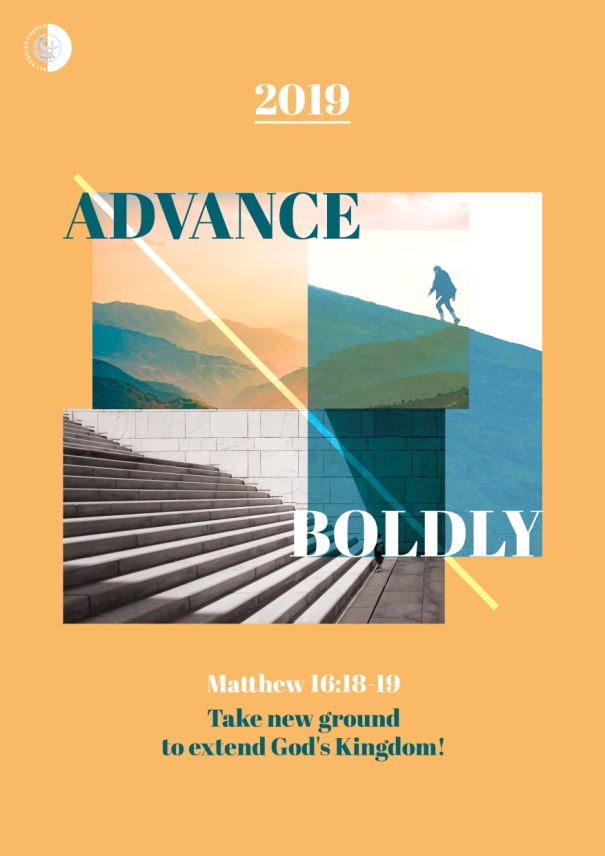